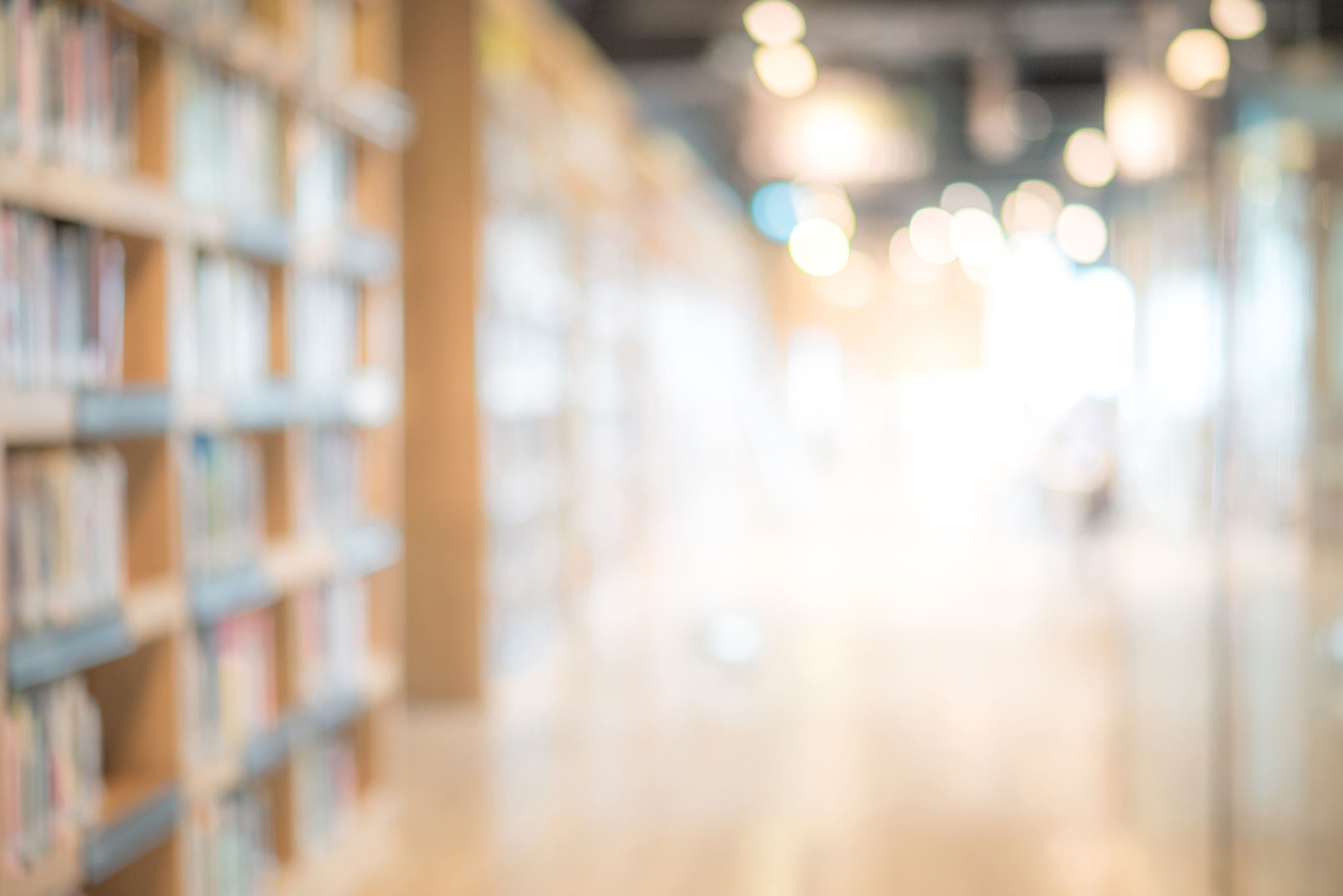 Recognize, Respond & Refer:Supporting Students in Distress
Counseling Services
Nick Pinkerton
Chrissy Fuchs
[Speaker Notes: Introductions]
What's ahead?
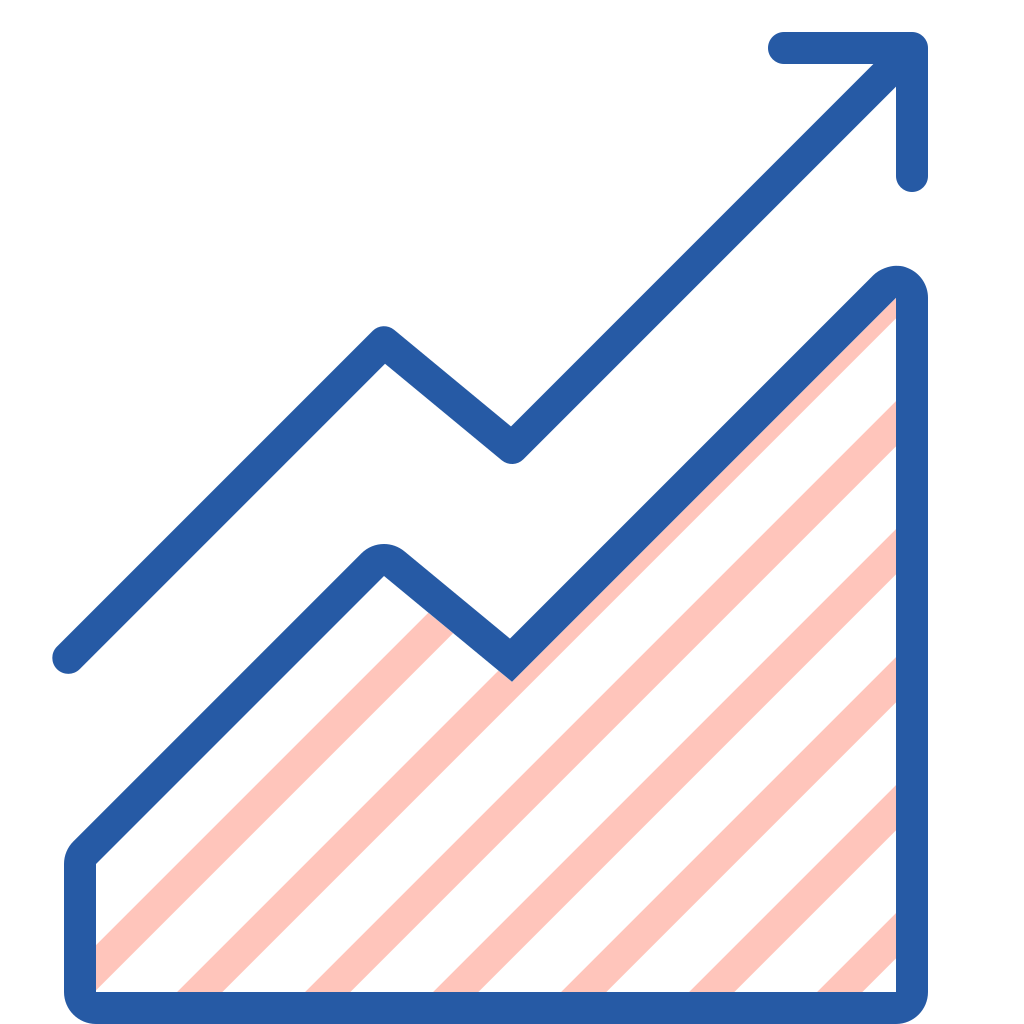 Current Trends
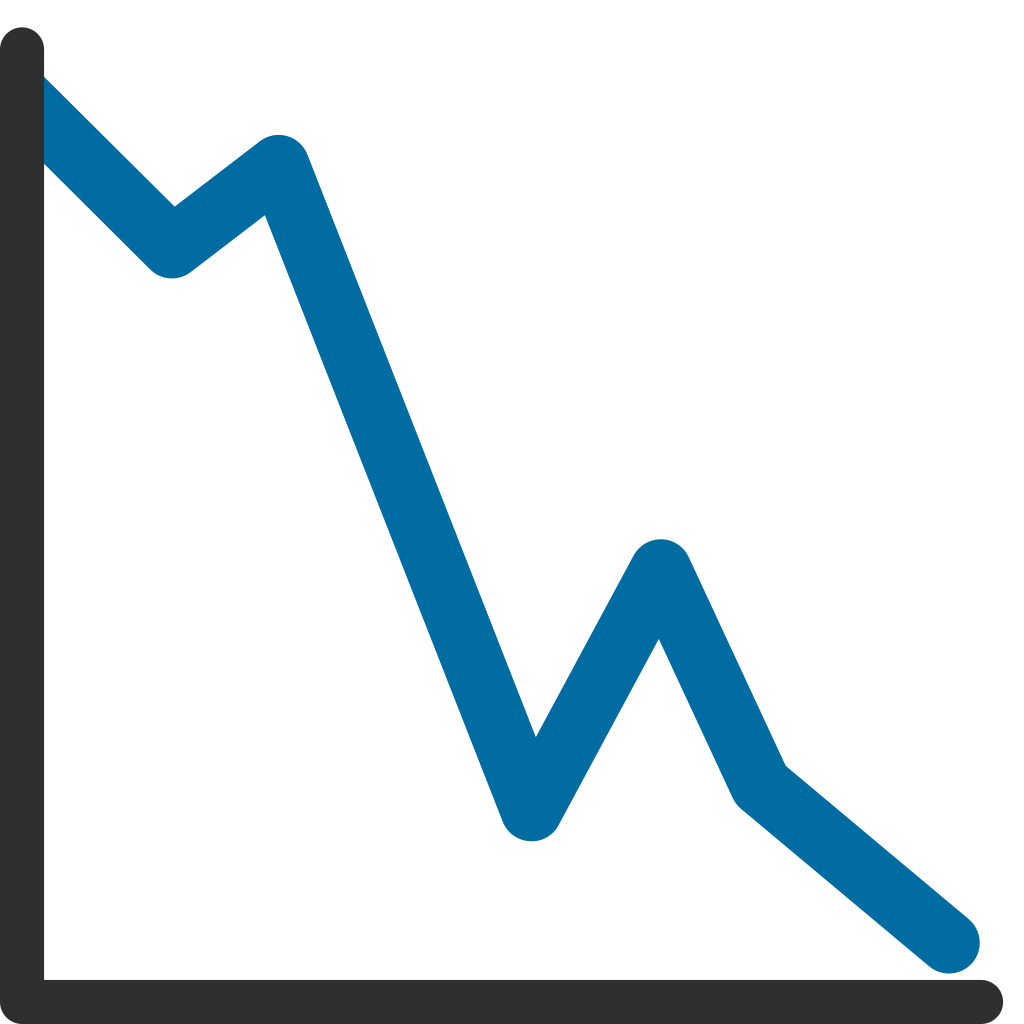 The Student Mental Health Crisis
More than 1/3 of college students report symptoms of a mental health disorder (WHO, 2018)

Suicide is the 2nd leading cause of death among college students. 

Mental health concerns are the 2nd leading cause of students dropping out of school.
The Student Mental Health Crisis
Demand for counseling has grown substantially (7x rate of enrollment) and will likely continue.

Counseling Services has no waitlist, and emergency appointments are available daily.

We all have an important role to play to promote positive mental health and well-being.
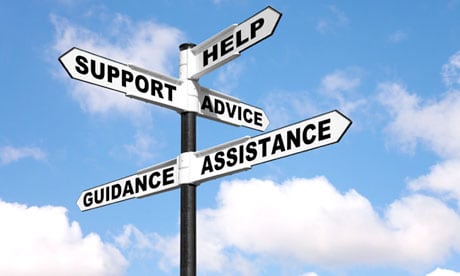 Student Mental Health Drivers
Food, Housing, and Financial Insecurity
Improved Support Systems and Referral Processes
Increased Awareness and Decreased Stigma
Source: EAB, Meeting the Escalating Demand for Mental Health Services, 2018
Decreasing Social Interaction
Time Spent Socializing with Friends (hours per week)
1987–2016
Eagan, M. K., Stolzenberg, E. B., Zimmerman, H. B., Aragon, M. C., Whang Sayson, H., & Rios-Aguilar, C. (2017). The American freshman: National norms fall 2016. Los Angeles: Higher Education Research Institute, UCLA.
Increasing Social Anxiety
“I use my phone to avoid interacting”
“I don’t like talking in person or on the phone”
“I get really nervous to raise my hand in class”
“I don’t use my professor’s office hours”
“I don’t use public bathrooms”
“I hate walking into a room when people are already seated”
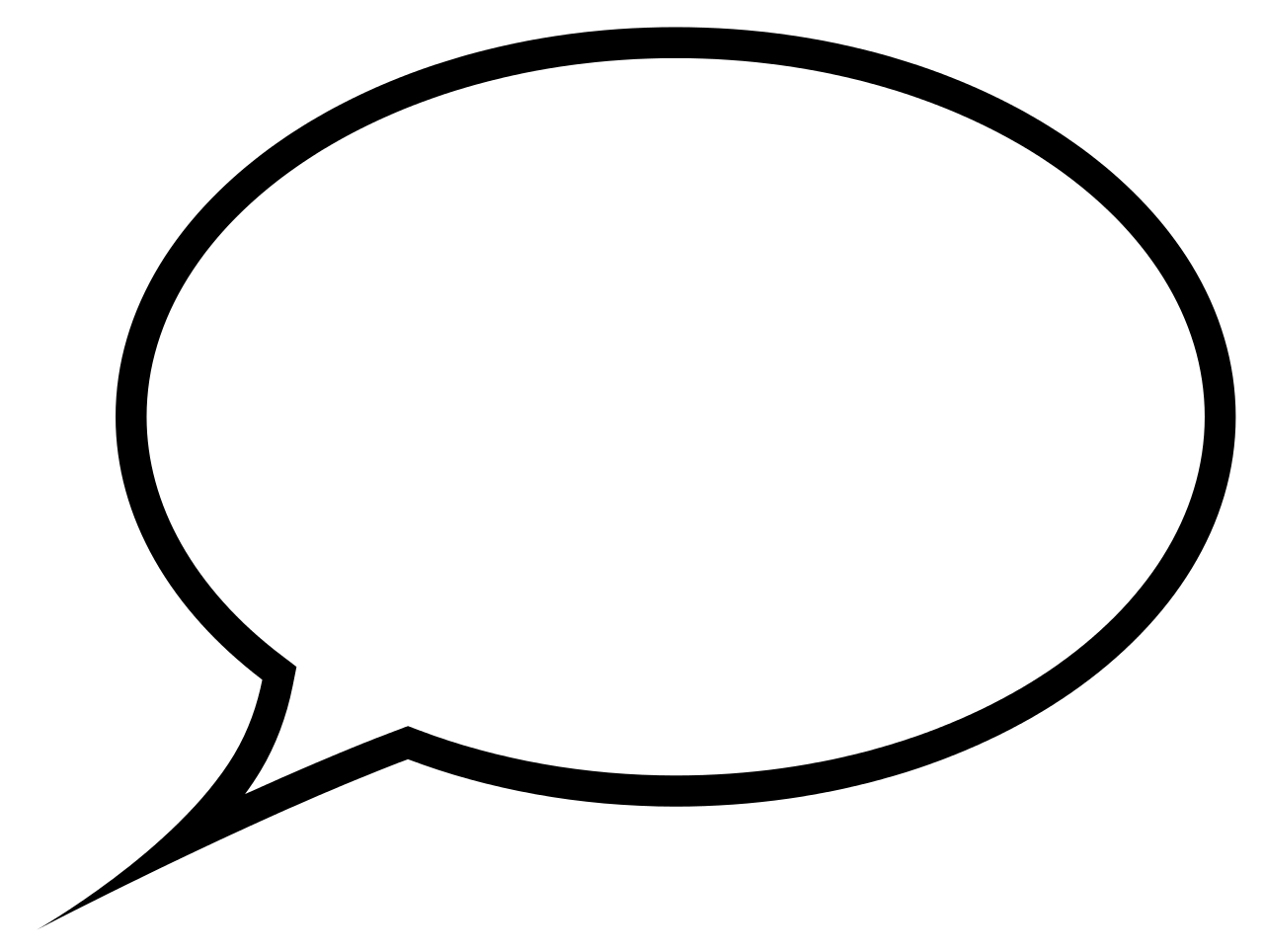 “I don’t talk to people I don’t know very well”
“I can’t initiate conversations”
“I get really nervous in large groups of people”
“I am always afraid I will embarrass myself”
“I worry that I will offend or burden others”
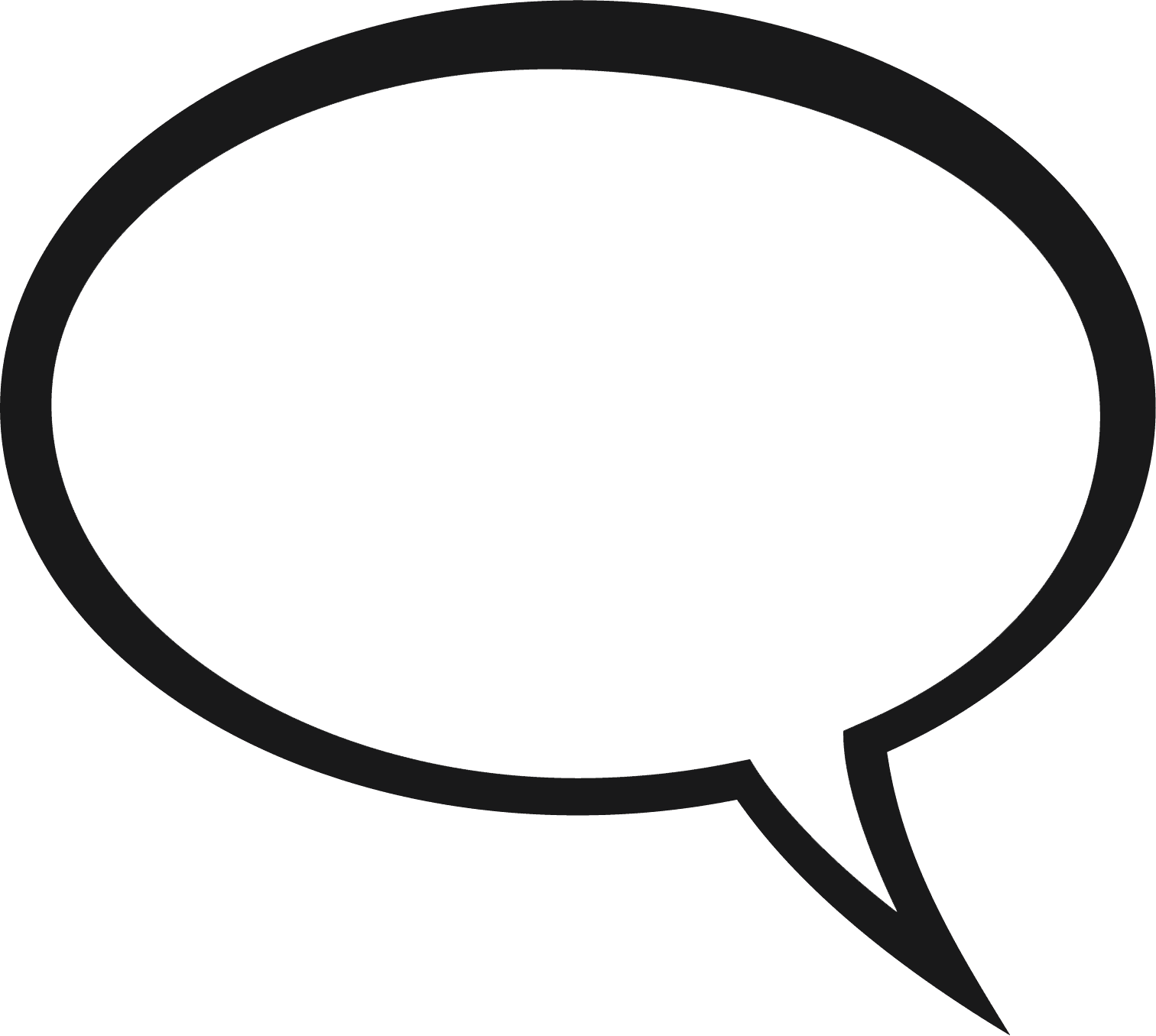 Some types only related to public speaking or performance
Increasing Loneliness
Loneliness is associated with a reduction in your lifespan that is as severe as smoking 15 cigarettes a day.

Former Surgeon General
Dr. Vivek Murthy
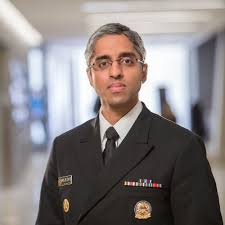 Source: Cigna Study of 20,000 Americans, May 2018
Impact of COVID-19 on College Students-Nationally
Activeminds & Healthy Minds Network
Impact of COVID-19 on Students at SCSU
RecognizeRespond Refer
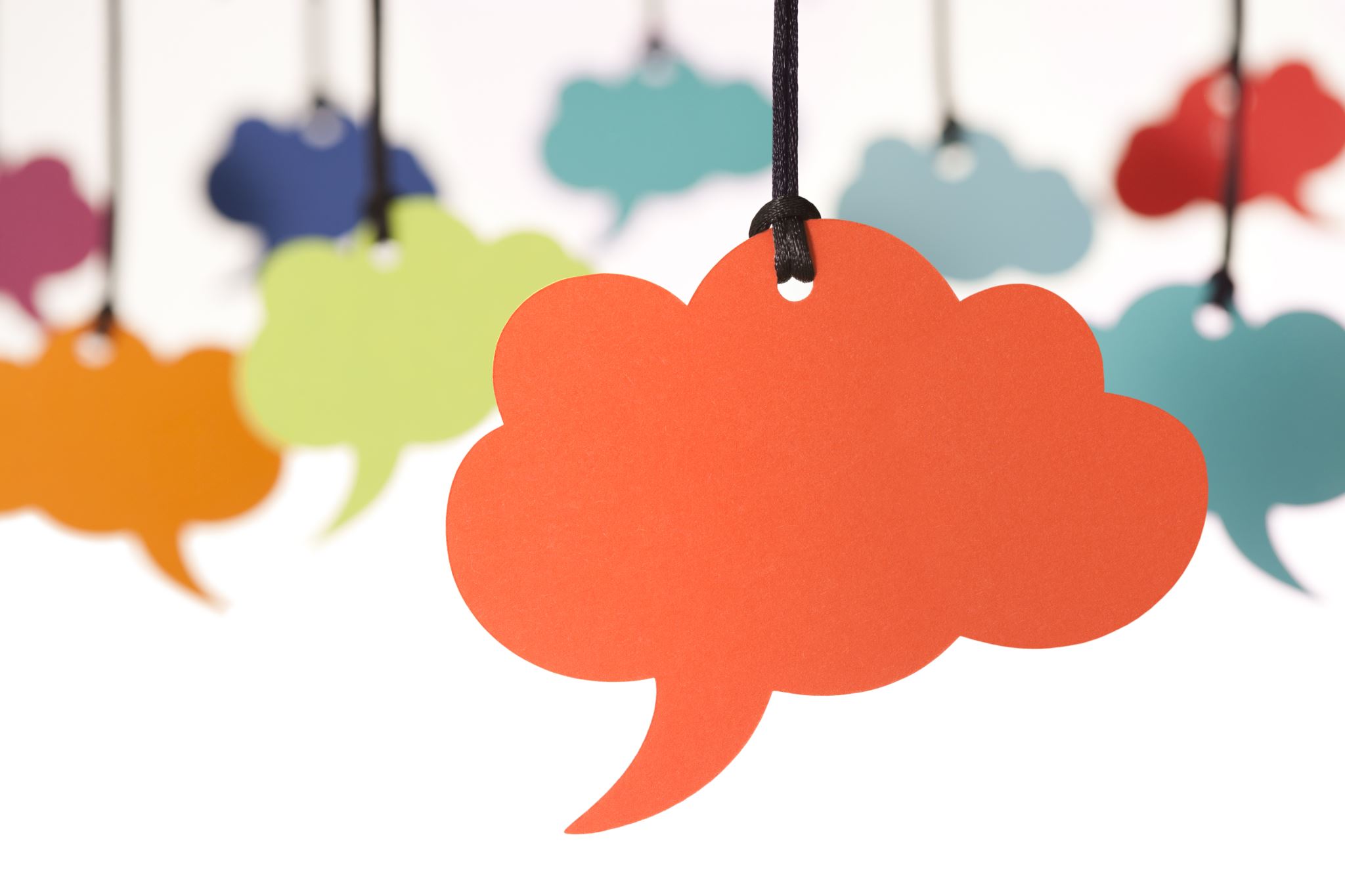 Recognize
Look for groupings, frequency, and severity.
Recognize
Safety Risk Indicators 

Inappropriate anger, hostility, or aggression

Verbal, written, or implied references to suicide, violence, or self-injurious behavior

Observable hopelessness, rage, worthlessness, isolation, despair, acting out, suicidal ideation, or violent behavior

Stalking, harassing, or threatening
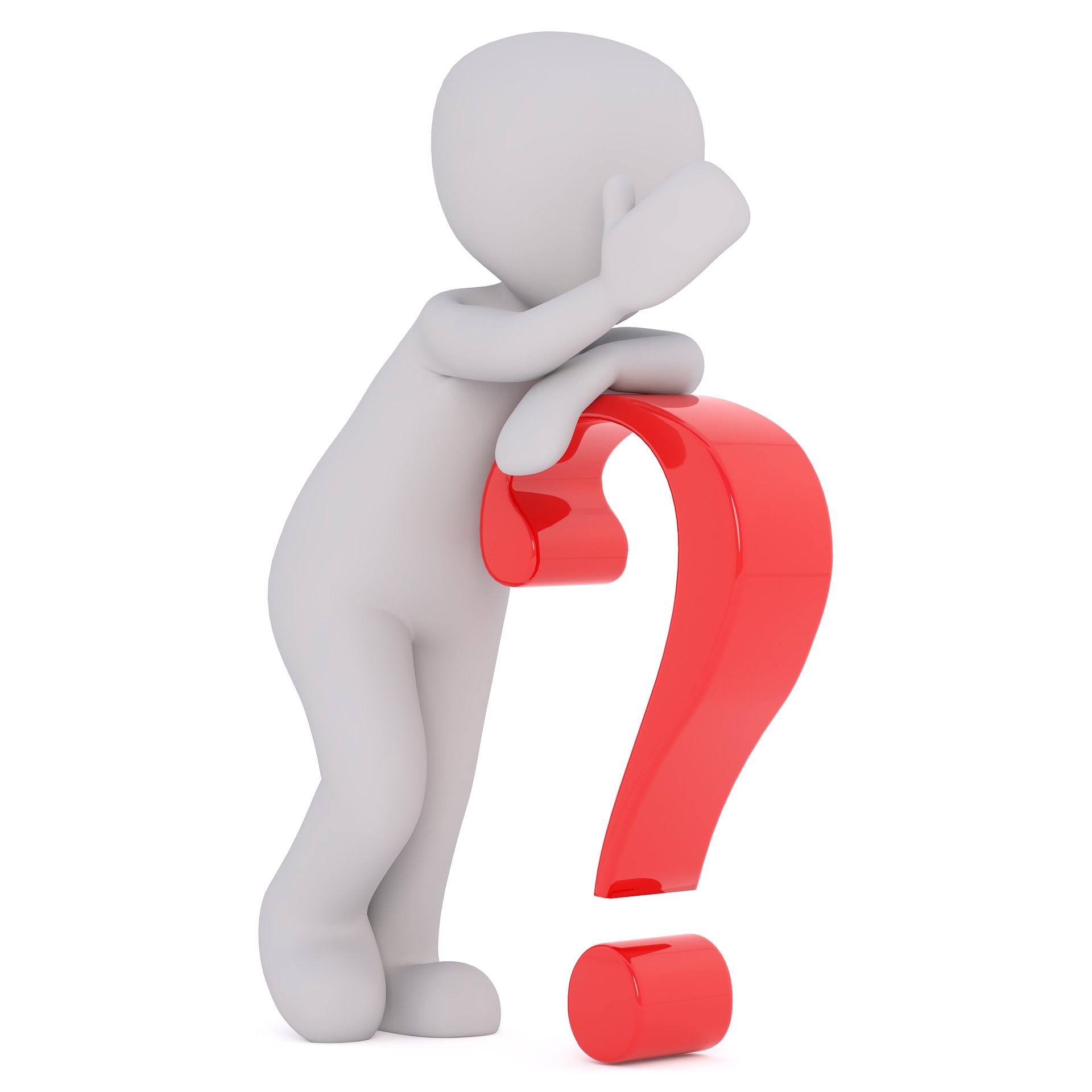 Recognize
Academic Indicators 

Sudden reduction in quality of work and grades

Repeated absences

Concerning content in writing or presentations (e.g., violence, death)

Seeks more personal support than academic support

Continuous disruptions in the classroom
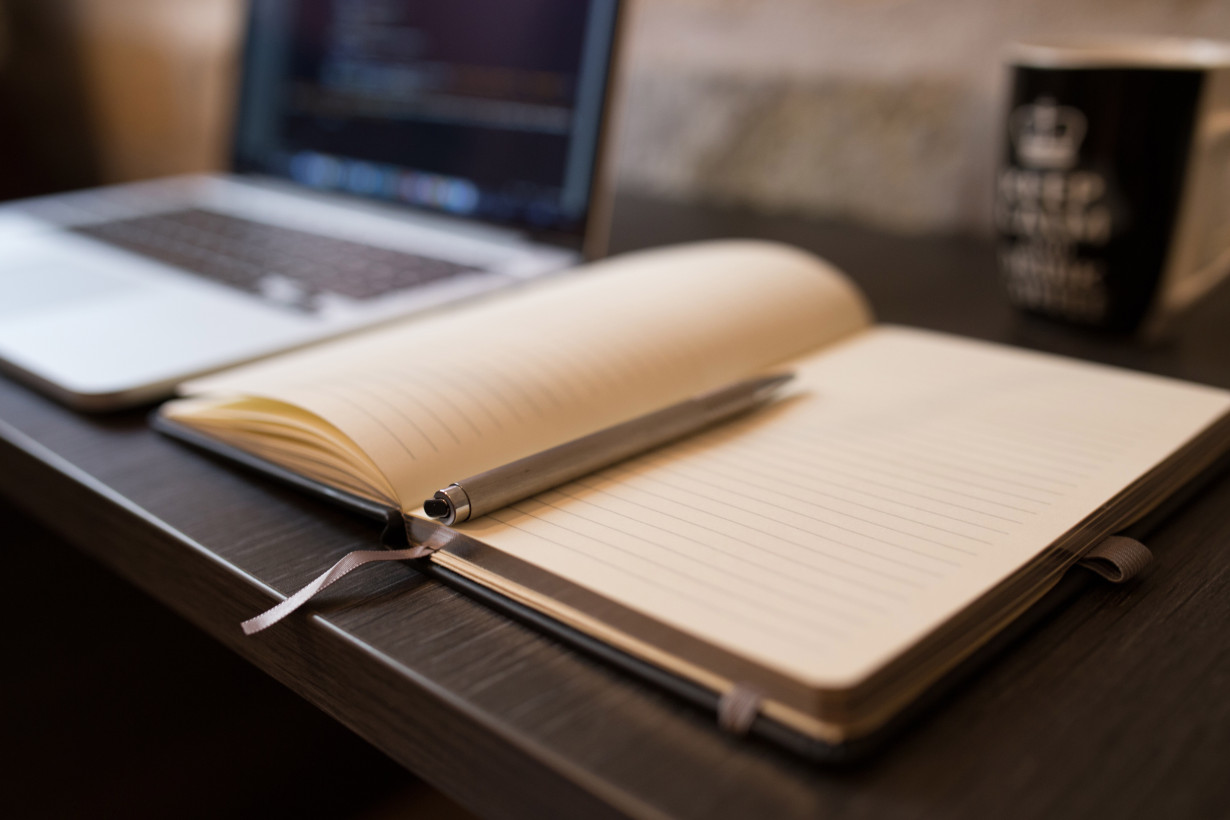 Recognize
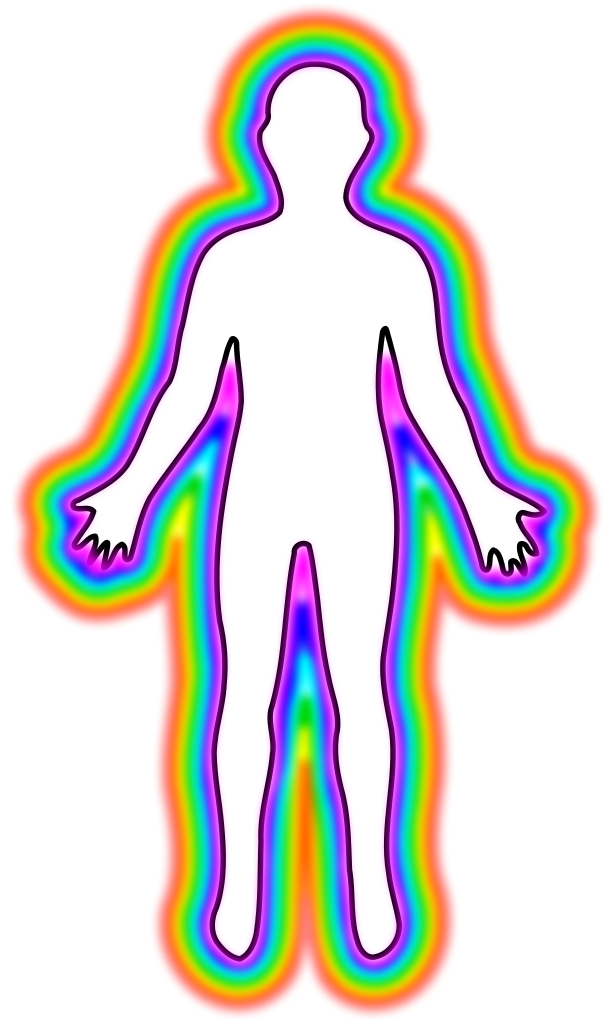 Physical Indicators 

Notable deteriorations in physical appearance, grooming, hygiene, or weight 

Excessive fatigue or sleep problems

Intoxication, hangover, or smells of alcohol or marijuana

Observable signs of injury (i.e., facial bruising or cuts)
Recognize
Psychological Indicators 

Discloses significant personal stress with family, finances, depression, grief, or thoughts of harming self or others

Disoriented, bizarre thinking, or loss of contact with reality

Inappropriate tearfulness, panic, irritability, or apathy

Verbally abusive behaviors including taunting, badgering, and intimidation

Expressions of concern about the student by peers
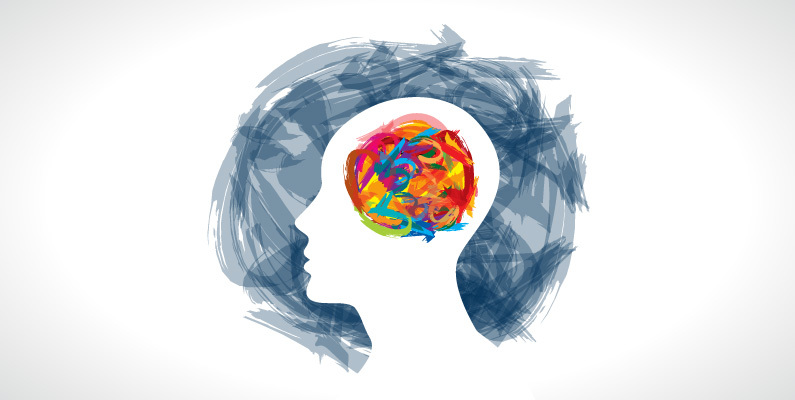 Respond
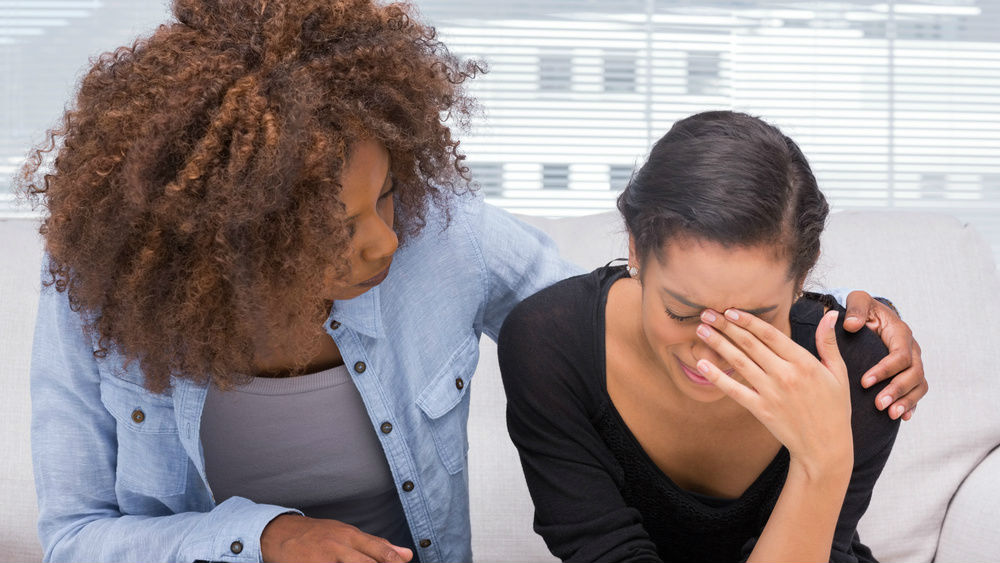 Think about a time that you were in crisis or distressed.  

Without sharing the details...
​
What were you thinking?​
How did you behave?​
How did you feel?​
What was helpful and not helpful?
[Speaker Notes: Helpful: Listening, someone just sitting with us, someone conveying an understanding of what we experiencing, someone expressing that they care about us and our well-being

Not Helpful: Judging, minimizing, implying that the crisis is the individual’s fault

Responses that are minimizing or judgements; 
“When that happened to me…”
“I know what this is like”
 “I understand exactly what you are going through”
“Everything will be okay”]
Respond
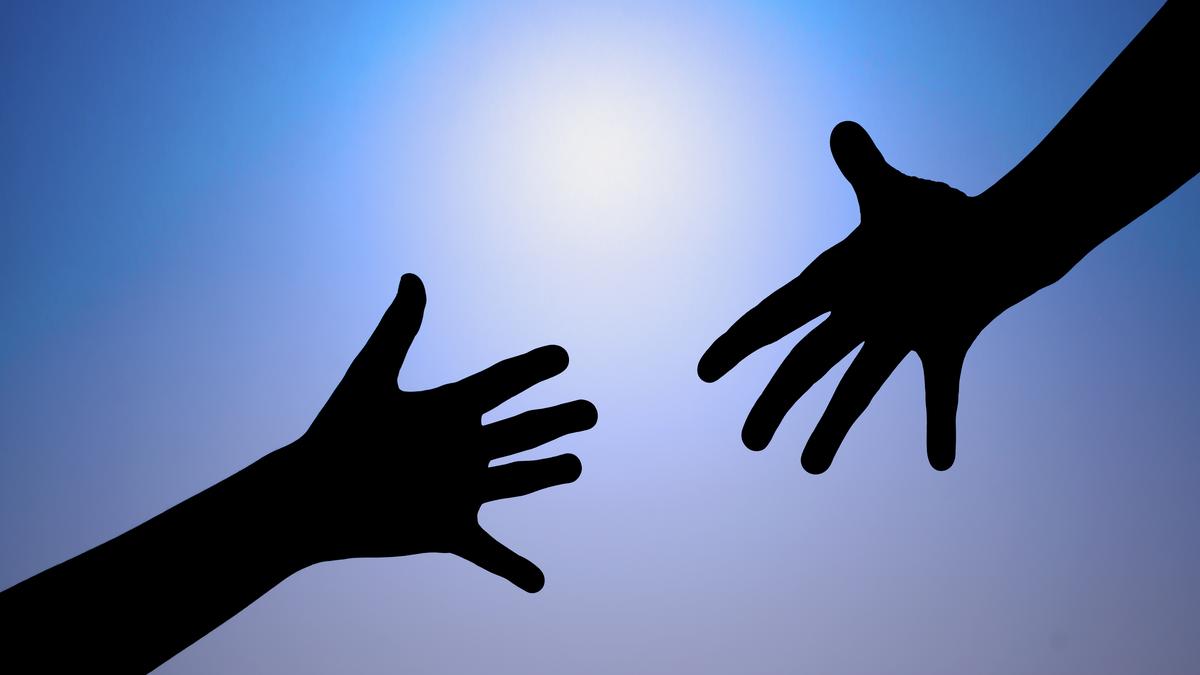 [Speaker Notes: Safety First
Staying safe is the top priority, so don’t hesitate to call for help if the student displays threatening or potentially violent behavior.
Be Proactive
Engage students early, pay attention to warning signs, and set limits on disruptive behavior.
Be Direct
Don’t hesitate to ask direct questions about whether a student is under the influence of drugs and alcohol, feeling confused, or having thoughts of harming themselves or others.  Asking about risk will not instill or increase the risk.
Active Listening
Make eye contact and give your full attention.  Take a few breaths and use a calm voice.  Restate what the student has said to make sure you understand what is causing the distress and/or what they are asking for help with.
Concrete Help
Provide clear and concise recommendations and support.  Help them get to the next step (i.e., contact the academic advisor with the student to setup an appointment; help them schedule an appointment at the counseling center).
Consultation and Documentation 
Document your interaction and reach out to your appropriate department chair/supervisor after the incident. 
Share What You Know
The Family Education Rights and Privacy Act (FERPA) permits communication regarding a student of concern when there is a legitimate need to know.]
Respond:Modes of Communication
Early in Conversation
[Speaker Notes: Remember:You are not taking on the role of counselor. You need only listen, care and offer resource and/or referral information.]
Respond
Respond
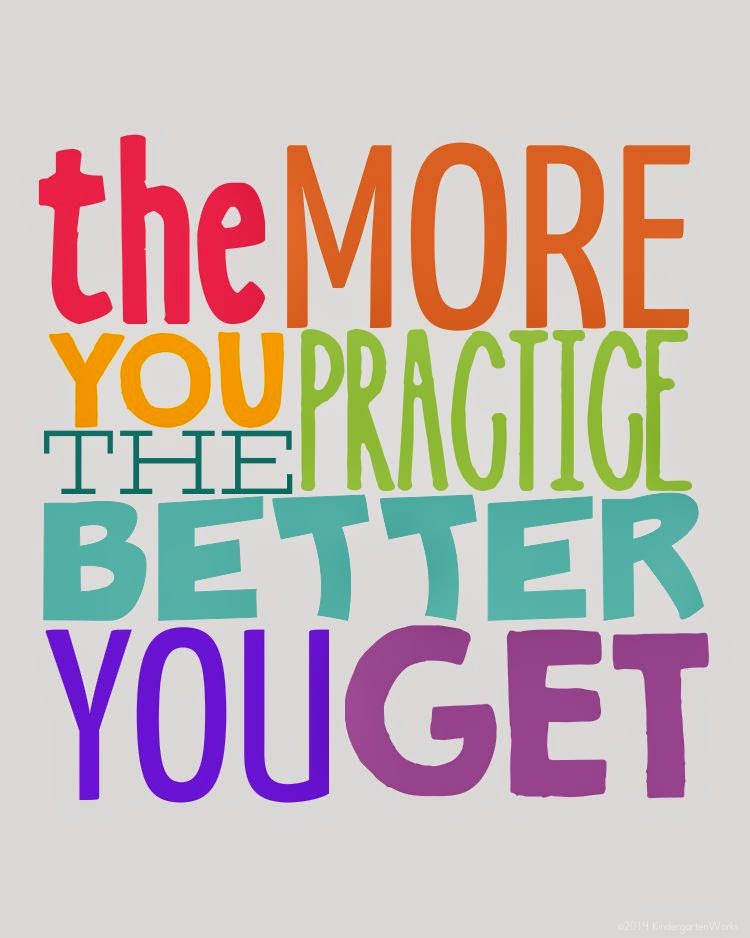 Let's give it a try!
Facilitators model 

What did you notice?  
What was helpful?
[Speaker Notes: Senario:]
Refer
Important on and off-campus resources.  (*Confidential resources)
Emergency
University Police, 203-392-5375
Emergency Services, 911
*CT Crisis Response, 211
*National Suicide Hotline, 800-273-8255 / Text CONNECT to 741741

Off Campus
*Yale New Haven Hospital, 203-688-4242
*Women and Families Center, 203-389-5010
*Umbrella Center for Domestic Violence, 203-736-9944

Mandatory Reporting
In addition to referring a student to resources, any sexual or gender-based harassment or assault requires mandated reporting.  For questions, call the Violence Prevention and Victim Advocacy and Support (VPAS) Office, 203-392-6946
On Campus
Student Support Team, 203-392-5556
Student Conduct, 203-392-7126
Title IX Office, 203-392-5568
VPAS, 203-392-5568
*Health Services, 203-392-6300
*Counseling Services, 203-392-5475
*Marriage and Family Clinic, 203-392-5475
Wellness Center, 203-392-6526
Sexuality and Gender Equality, 203-392-8989
Multicultural Center, 203-392-5888
Disability Resource Center, 203-392-6828
Academic Success Center, 203-392-5367

Student Support Team Referral
Student of Concern
Sexual Misconduct
Basic Needs
Student Support Team Referral
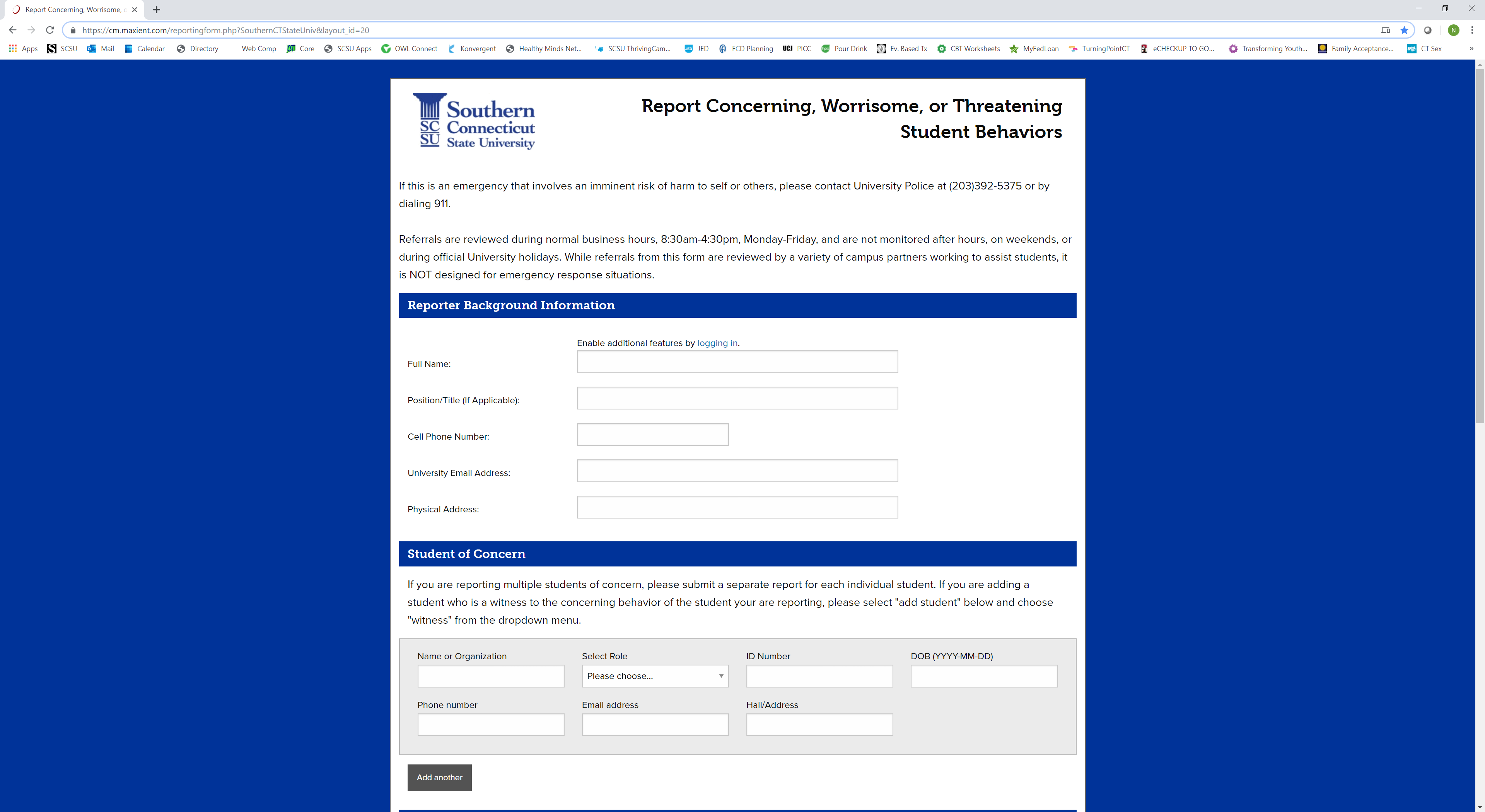 LiveSafe
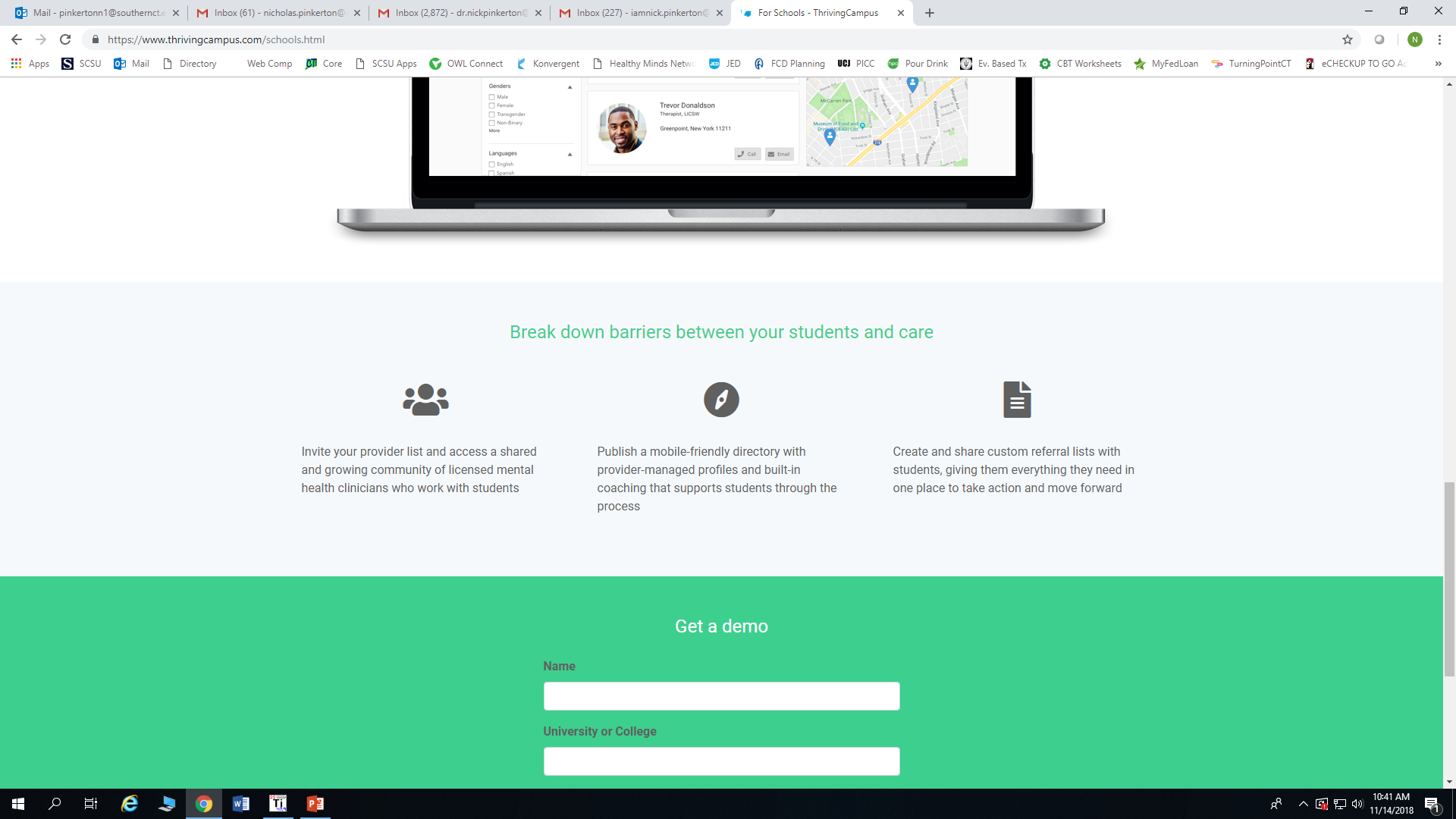 ThrivingCampus
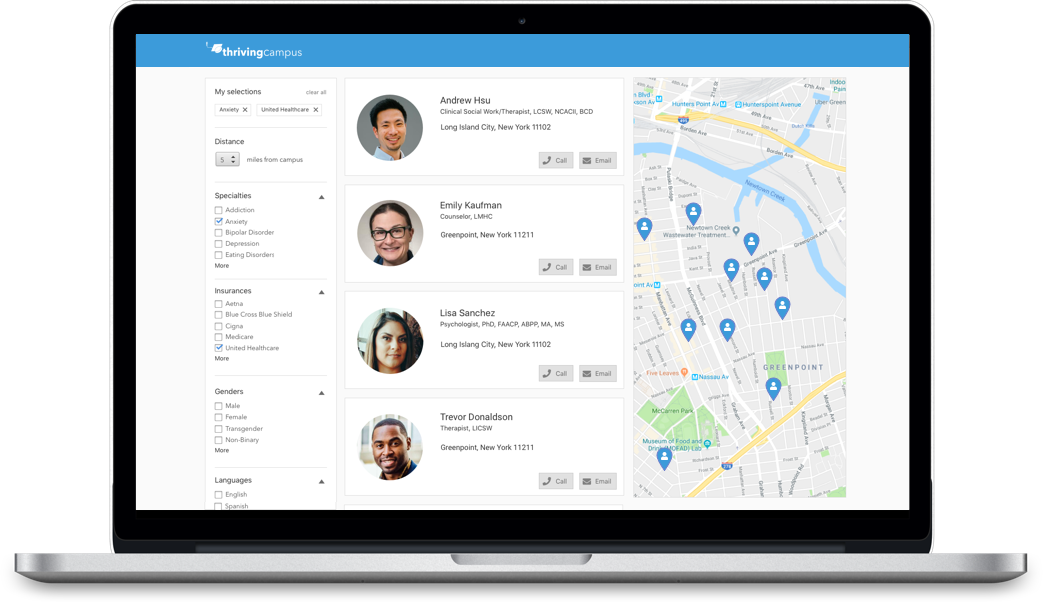 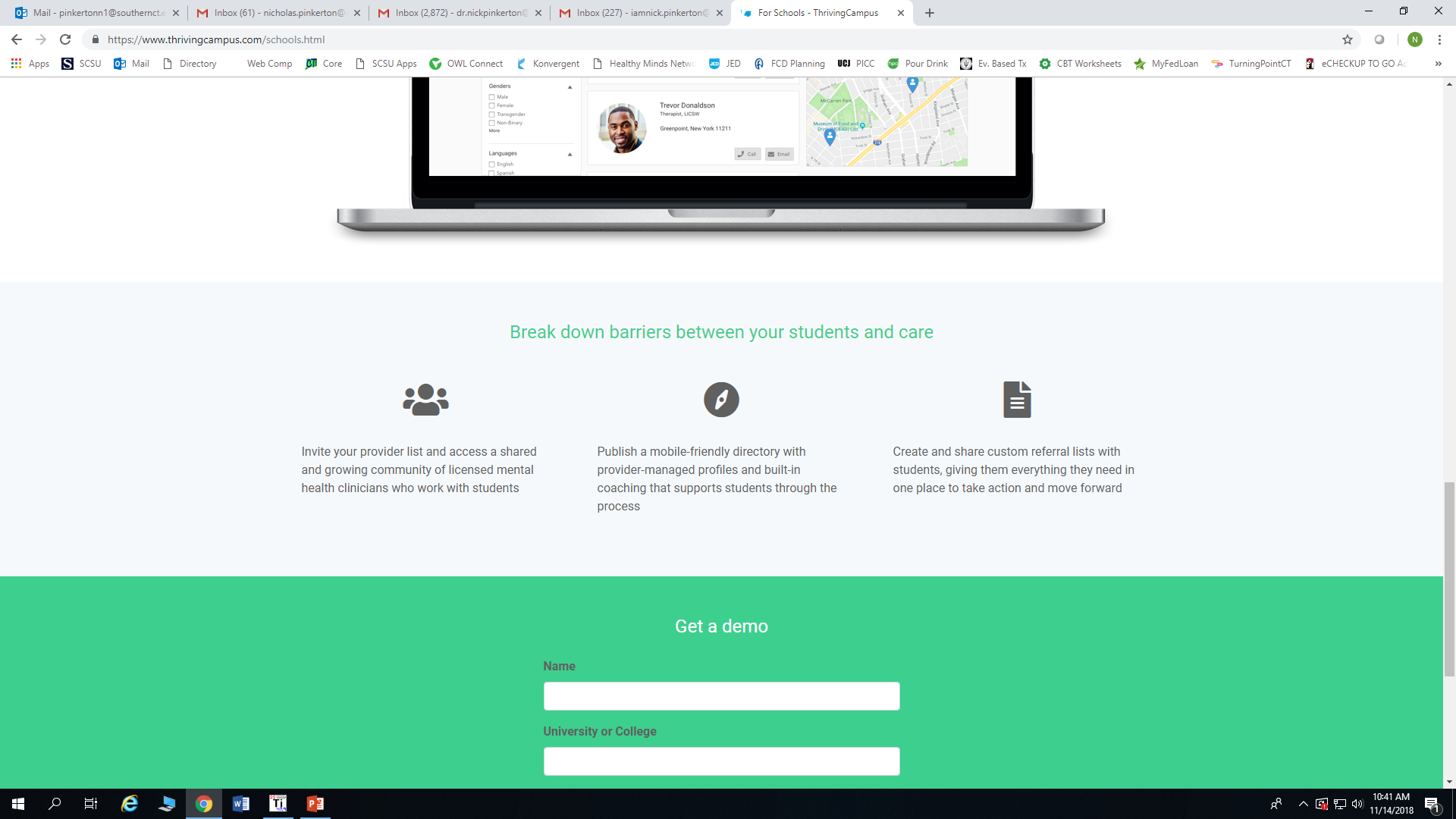 Professional Development Opportunities
Questions and Discussions
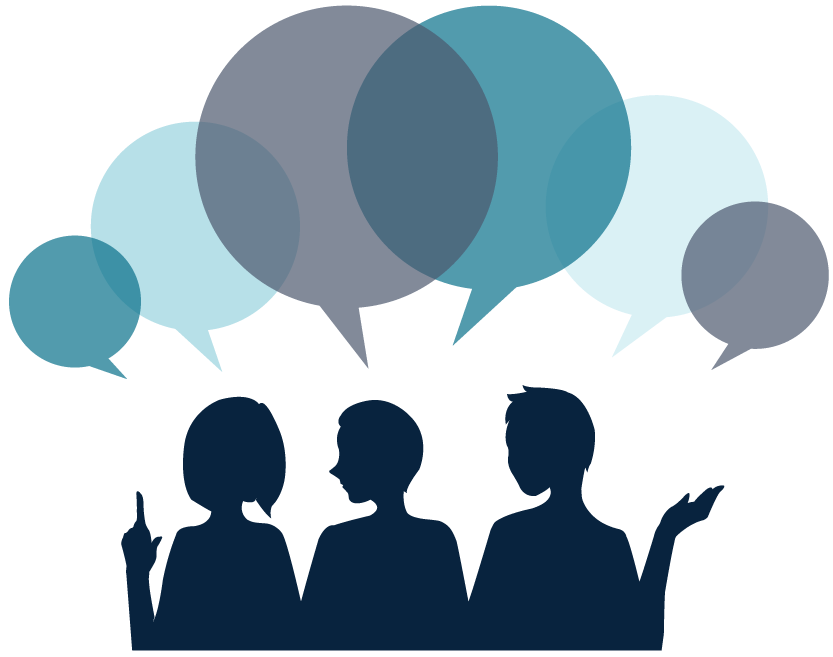 What and when are the more predictable challenges you observe in students?

What steps can be taken to mitigate these challenges?

What steps can be taken if further support and intervention is warranted?